Wärmeversorgung von den Stadtwerken Friedberg
Das Rundum-sorglos-Paket mit komfortabler Wärme.
Beispiel Aufstellraum Heizungsanlage
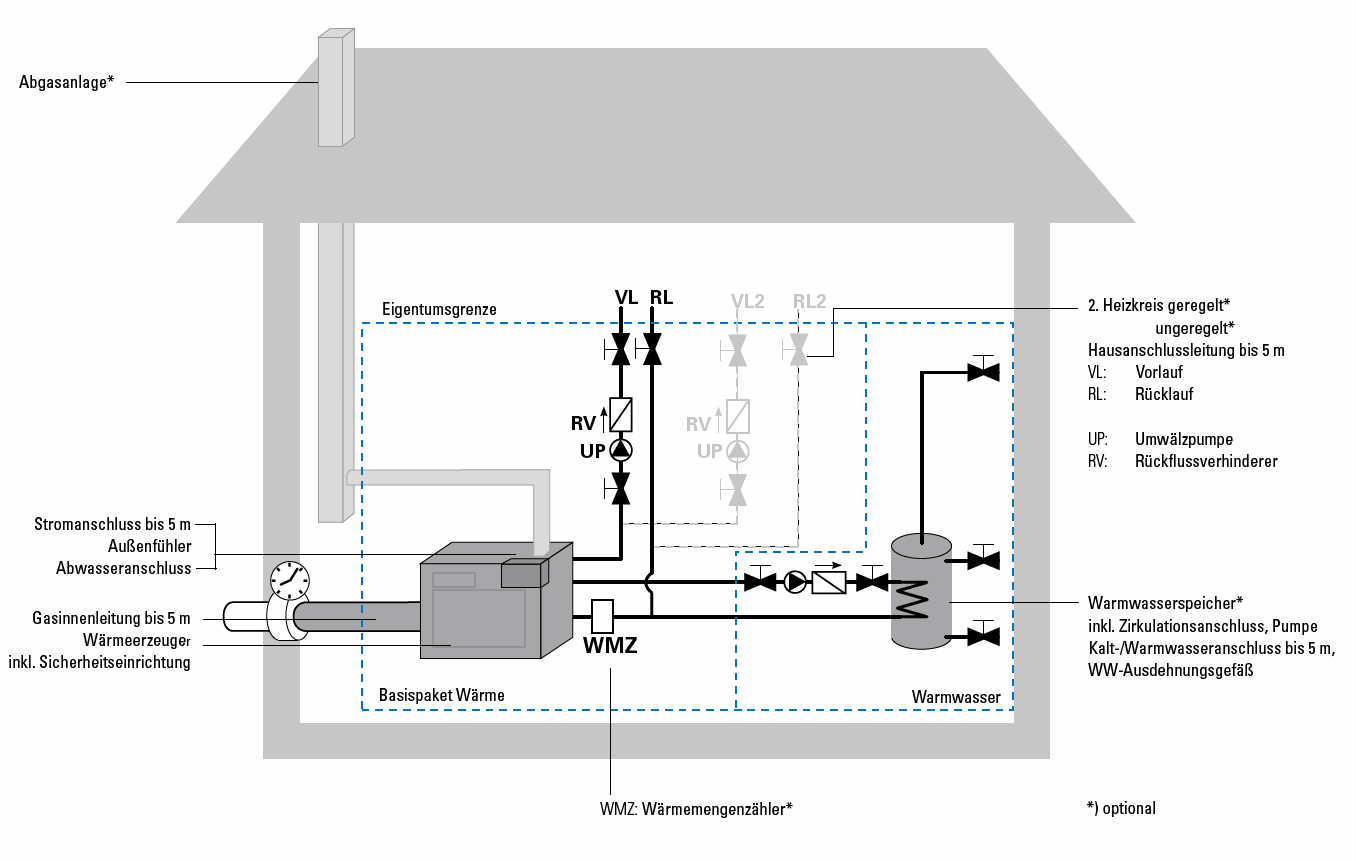 Beispiel Anlage Stadtwerke Friedberg
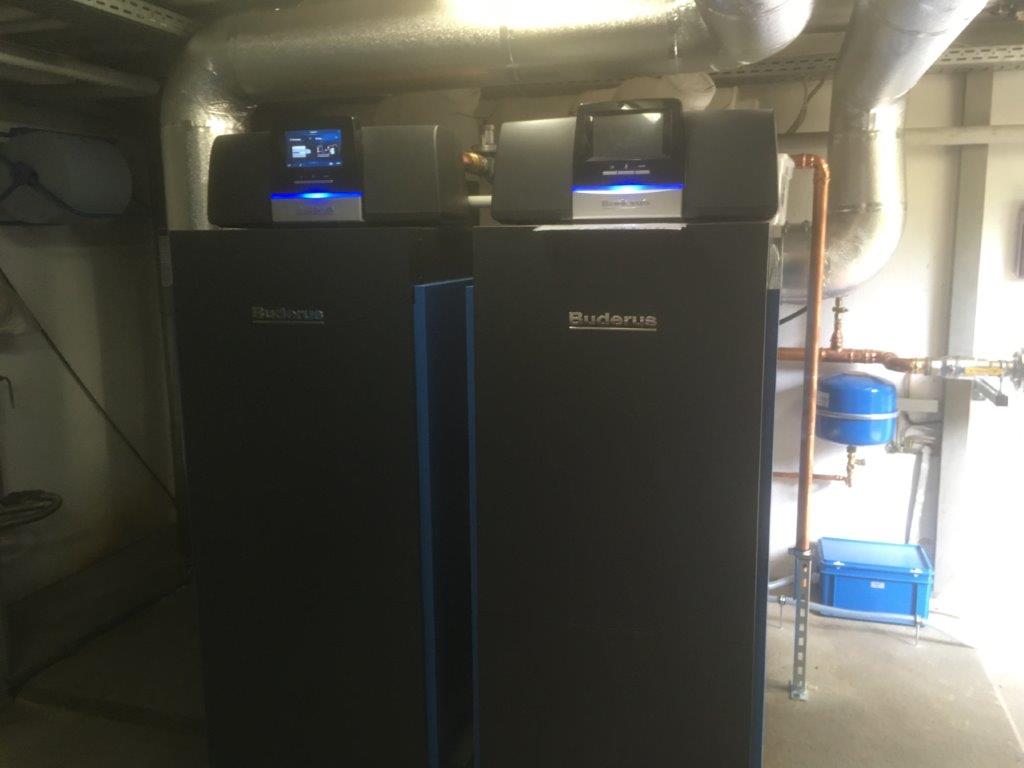 Standort: Salus Klinik,
Warthfeldsiedlung 3, 61169 Friedberg

Hersteller: Buderus 
Leistung: 500 kW 

Anlagenbau: 2018
Beispiel Anlage Stadtwerke Friedberg
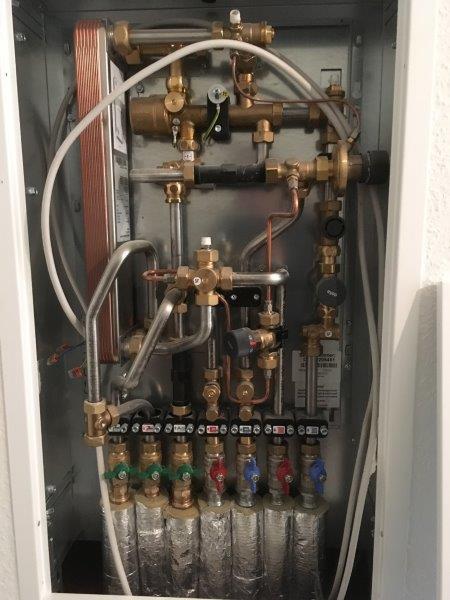 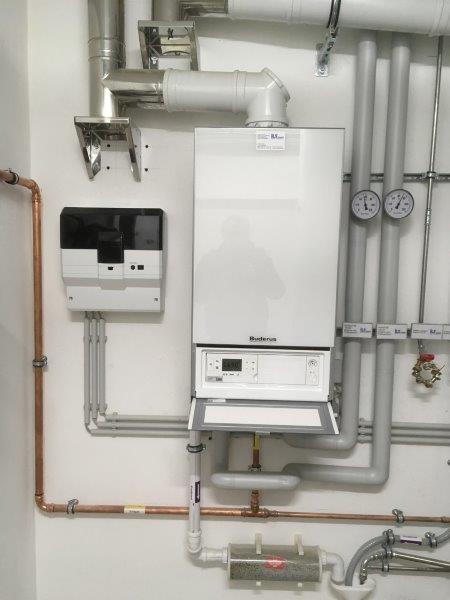 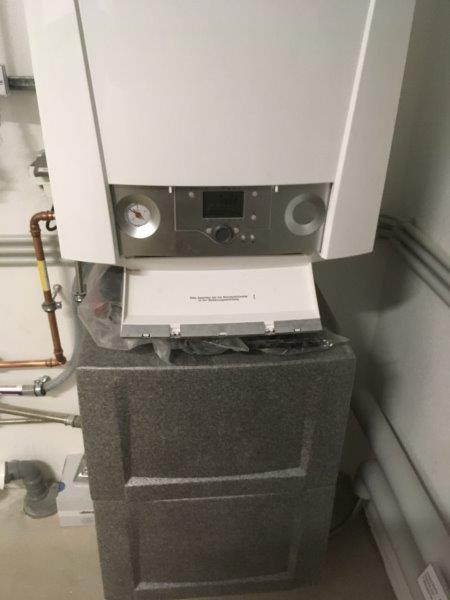 Standort: Friedberger Wohnungsbau GmbH,
Usavorstadt 7,
61169 Friedberg

Anlagenbau: 2019

Neubau
Wohneinheiten: 14
Wohnungsstation
Hersteller: Uponor/Delta
Brennwertkessel 35 kW
Hersteller: Buderus
BHKW 1 kW el.
Hersteller: Remeha
Vielen Dank!
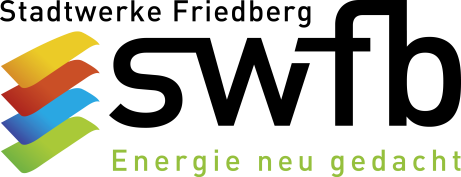